final essay homework
to be able to understand many important aspects of the writing process
to practice essay writing
to simulate university setting
Objectives
the value of this home-written essay is 20 points
it counts as a part of the final exam (total 100 pts)
essay requirements
300 – 350 words, well structured (paragraphs)
coherence/cohesion: Quality writing stays on the same topic over the course of a single paragraph as well as the entire essay. Irrelevant points, tangents and stories distract the reader and reduce the quality of the writing.
		= stick to your chosen topic 
thesis clarity, quality and correlation: A good thesis sets the stage for scope of content in paper and using tone that is appropriate for the essay type.
	= stick to the correct tone, grammar and spelling
use a standard font (Arial, Times New Roman, Calibri), size 12
sign the essay with your English name, Chinese name in pinyin and class number
Evaluation
I want you to avoid the cliché ‘In this paper I will write about X.’Here are some simple skeleton thesis structures to help you.
The primary purpose of my writing is to cover three areas: (1) … (2) … (3)… 
The scope of this essay shall include… 
In this composition, I shall endeavor to cover content ranging from  X to Y. 
My critique in this paper is primarily focused on X
The reader shall be better informed about X after thorough study of the contents herein. 
In order to provide substantial edification about X topic, I am going to write about Y. 
I will endeavor to enlighten the reader about the topic A by covering specific points B, C, and D.
comparative essay
support or oppose comparing and contrasting aspects of a topic
argumentative essay
a view and give evidence
descriptive essay
describe and explain several aspects of a topic
Essay types
TOPIC (1) Animal Rights and experimentation: 
Position A: Animals are treated in cruel and unusual ways in the laboratory setting for the purpose of testing unnecessary cosmetics products used for human beautification. Such experiments are immoral and should be outlawed by international law. 
Position B: Animal experiments may cause suffering but the improvement of human quality of life and development of pharmaceutical industry takes a much higher priority.
TOPIC (2) Diet and Nutrition
Position A: Food companies have a moral obligation to keep carcinogens and dangerous chemicals out of the food supply.
Position B: The consumer is responsible for his or her own nutritional choices.
Topic selection
can be found in the Moodle e-learning system in the essay assignment section
contain a selection of academic articles on the topic
pick one of the two topics
CHOOSE AT LEAST ONE ARTICLE, use the information in your essay, and cite it correctly!
reference all your resources at the end of your essay in APA
DEADLINE: Friday 16 June, 23:55
Resources
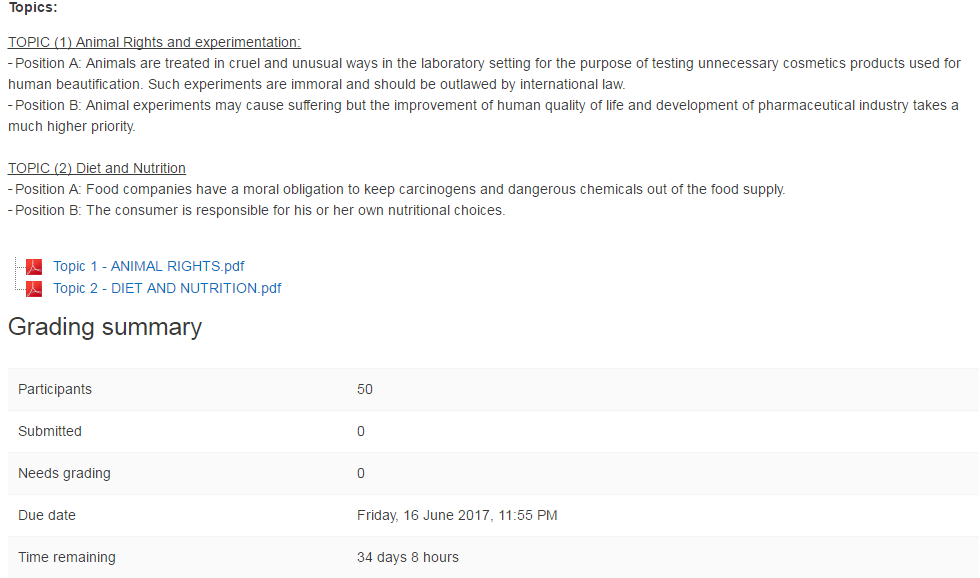 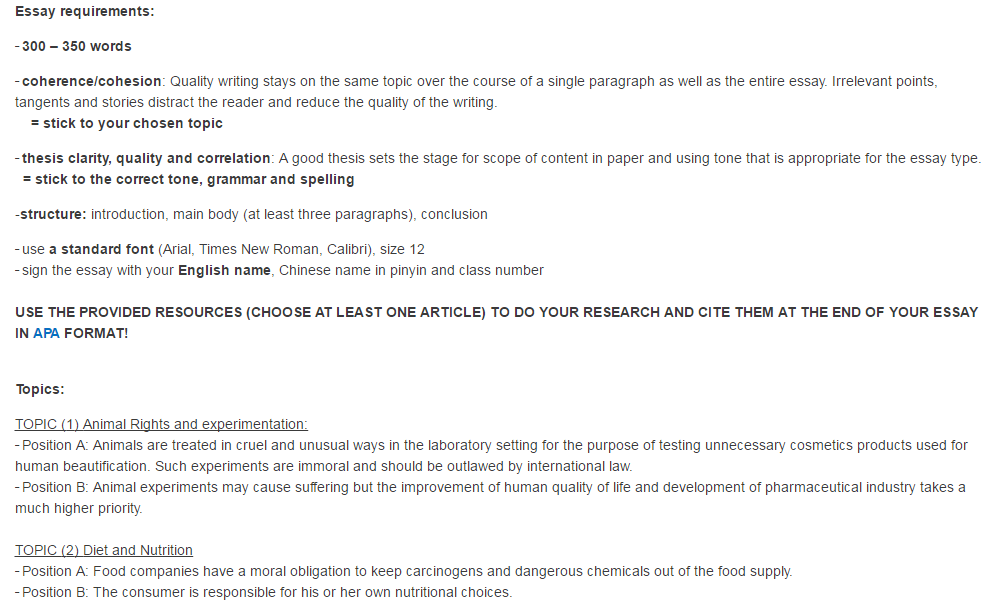